ΠΡΟΛΗΨΗ ΛΟΙΜΩΞΕΩΝ ΧΕΙΡΟΥΡΓΙΚΟΥ ΤΡΑΥΜΑΤΟΣ ΚΑΙ Ο ΡΟΛΟΣ ΤΟΥ ΝΟΣΗΛΕΥΤΗΤσικάτου Θεοδώρα
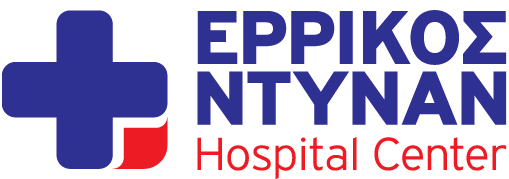 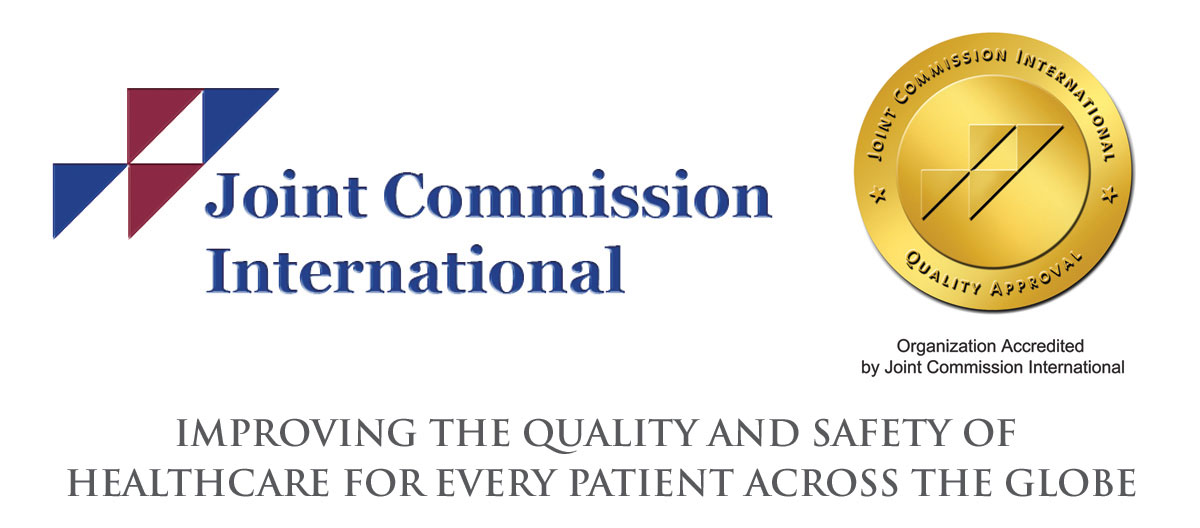 Η λοίμωξη του χειρουργικού τραύματος αναφέρεται σε ολόκληρο το χειρουργικό πεδίο, η πρόληψη και ο έλεγχος του οποίου περιλαμβάνει τρεις φάσεις: προεγχειρητική, διεγχειρητική και μετεγχειρητική φάση. Οι φάσεις αυτές περιλαμβάνουν ένα σύνολο από παρεμβάσεις που βασίζονται σε δεδομένα, όπου οι νοσηλευτές καλούνται να αναλάβουν καθοδηγητικό και διοικητικό ρόλο.
Προεγχειρητική φάση
 Αφαίρεση τριχών 
 Ντους
 Ενδυμασία ασθενή
 Ενδυμασία προσωπικού


Διεγχειρητική φάση
 Αίθουσα χειρουργείου – ‘κυκλοφορία’ στο χώρο
 Αντισηψία χεριών προσωπικού
 Αποστειρωμένη στολή – Χειρουργική μάσκα – Σκούφο – Γάντια
 Αντισηψία δέρματος 
 Χειρουργικά εργαλεία 
 Ομοιόσταση ασθενή
 Επιθέματα τραύματος 
 
Μετεγχειρητική φάση
 Διαχείριση τραύματος – Αλλαγή επιθέματος /Καθαρισμός
 Επιτήρηση λοιμώξεων χειρουργικής θέσης
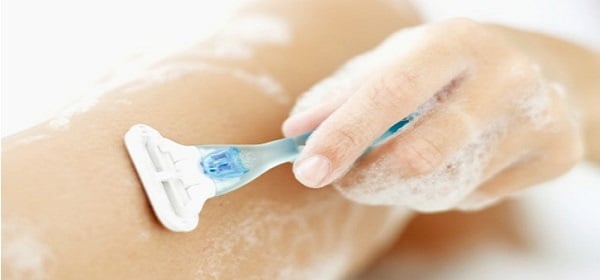 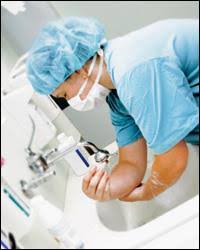 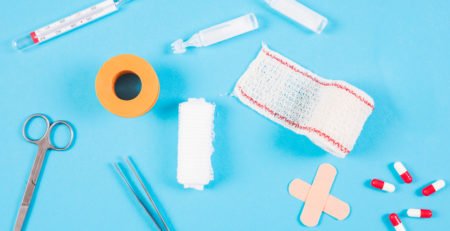 H φλεγμονή του χειρουργικού τραύματος οφείλεται τόσο σε εξωγενείς παράγοντες όπως η μη άσηπτη τεχνική, η παρατεταμένη νοσηλεία και η μετεγχειρητική διαχείριση του τραύματος, όσο και σε ενδογενείς, δηλαδή από τον ίδιο τον ασθενή, όπως το επίπεδο υγιεινής του και το ιατρικό του ιστορικό.  

Η χρήση της δέσμης των μέτρων διευκολύνει τους επαγγελματίες υγείας στην πρόληψη των λοιμώξεων του χειρουργικού τραύματος, αλλά και στο να διασφαλίσουν ότι οι ασθενείς λαμβάνουν ενδεδειγμένη φροντίδα βασισμένη σε αποδείξεις.
Ο ρόλος του νοσηλευτή είναι ζωτικής σημασίας στην πρόληψη του χειρουργικού τραύματος, τόσο στην εφαρμογή της δέσμης μέτρων, όσο και στην έγκαιρη αξιολόγηση σημείων φλεγμονής.